ФОРМАТИРОВАНИЕ
ТЕКСТОВЫХ ДОКУМЕНТОВ
8 класс
АВТОР:
Кочетов Виталий Александрович,
учитель информатики МАОУ гимназия №23
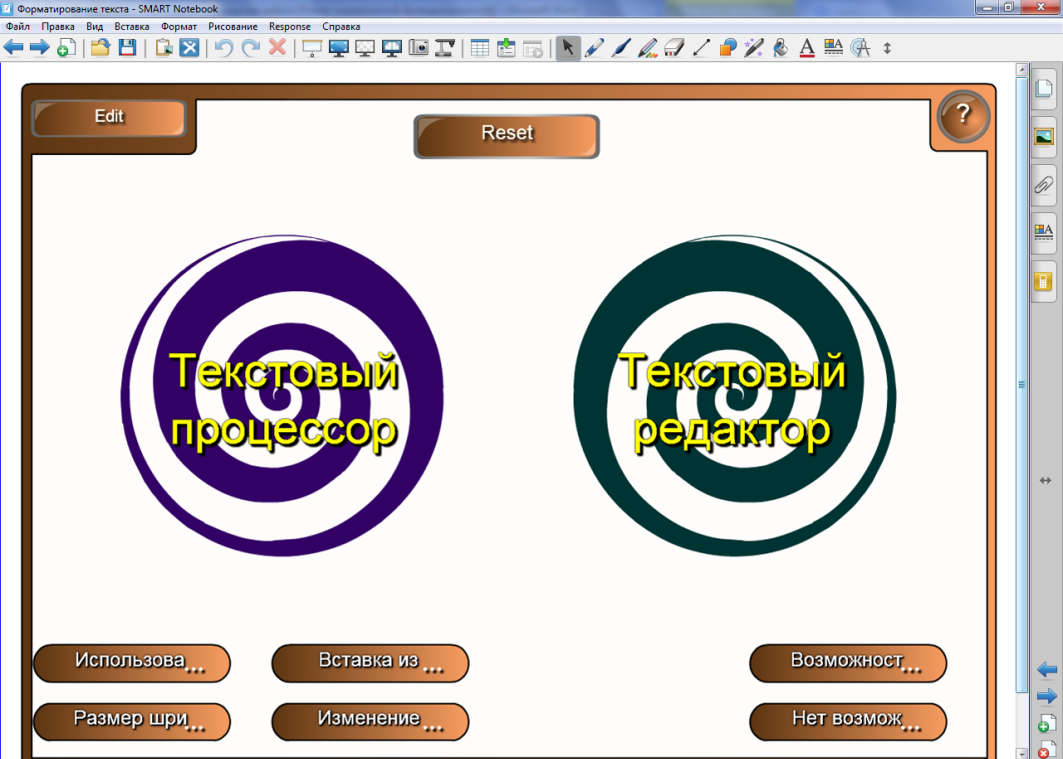 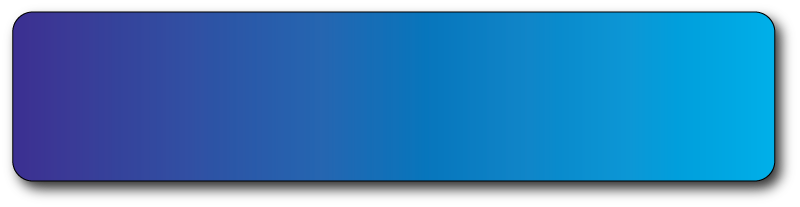 Тест "Текстовые редакторы"
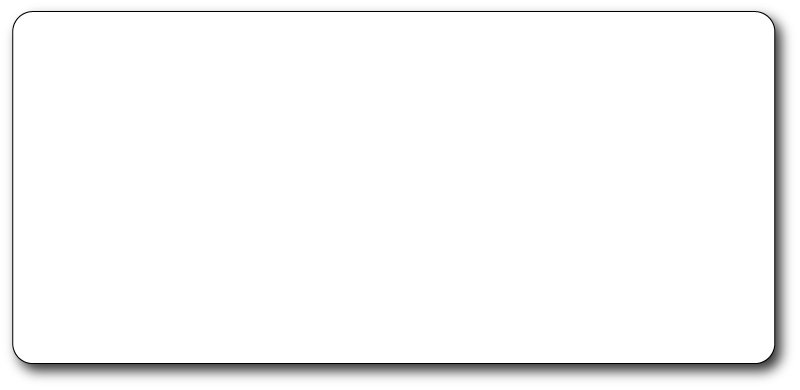 Оценка:
«grade»
Информатика
Предмет:
«date»
Дата:
1
Текстовый редактор - программа, предназначенная для
A
создания, редактирования и форматирования текстовой информации;работы с изображениями в процессе создания игровых программ;
B
работы с изображениями в процессе создания игровых программ;
C
управление ресурсами ПК при создании документов;
D
автоматического перевода с символьных языков в машинные коды;
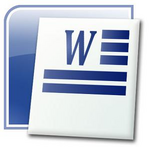 2
В ряду "символ" - ... - "строка" - "фрагмент текста" пропущено:
A
"слово";
B
"абзац";
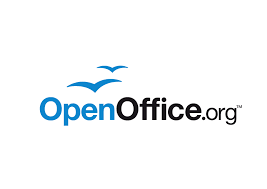 C
"страница";
D
"текст".
3
К числу основных функций текстового редактора относятся:
A
копирование, перемещение, уничтожение и сортировка фрагментов текста;
B
создание, редактирование, сохранение и печать текстов;
C
строгое соблюдение правописания;
D
автоматическая обработка информации, представленной в текстовых файлах.
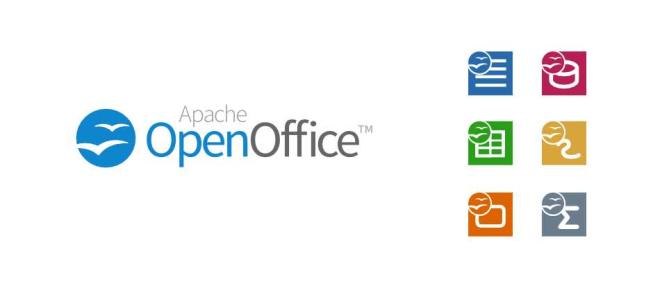 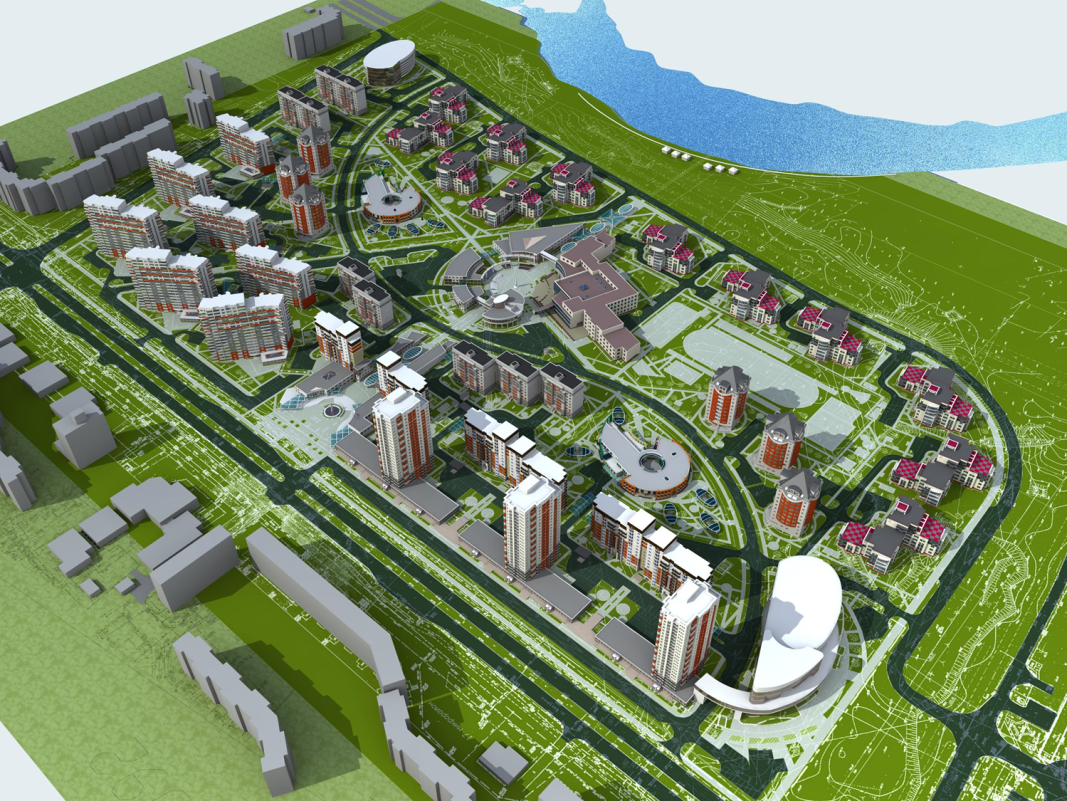 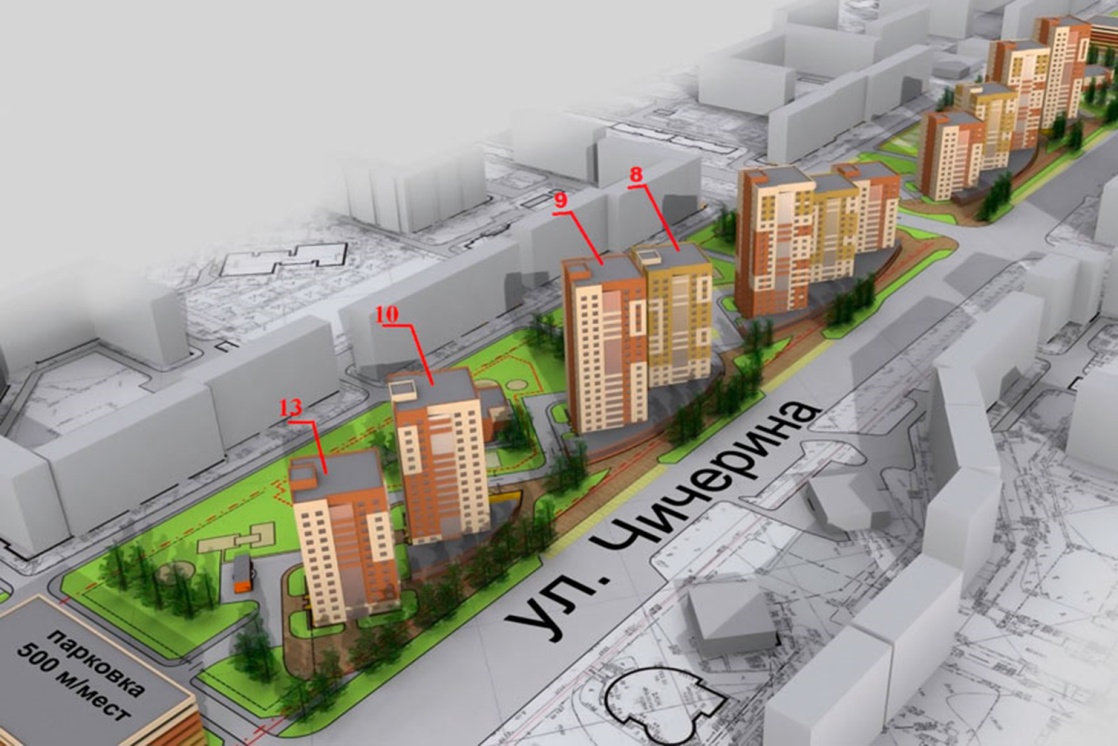 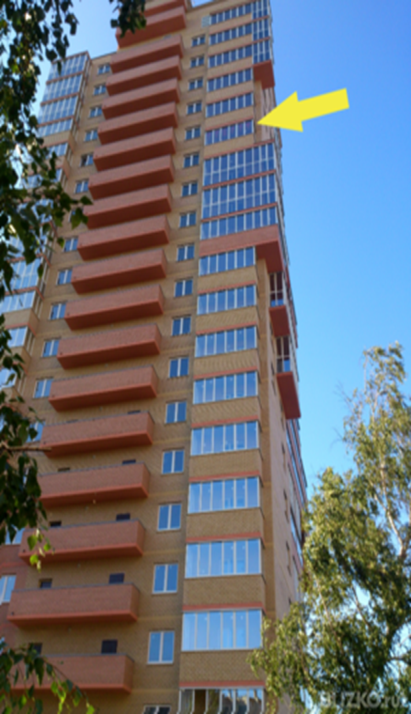 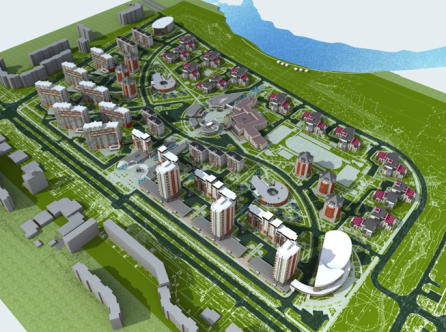 Документ
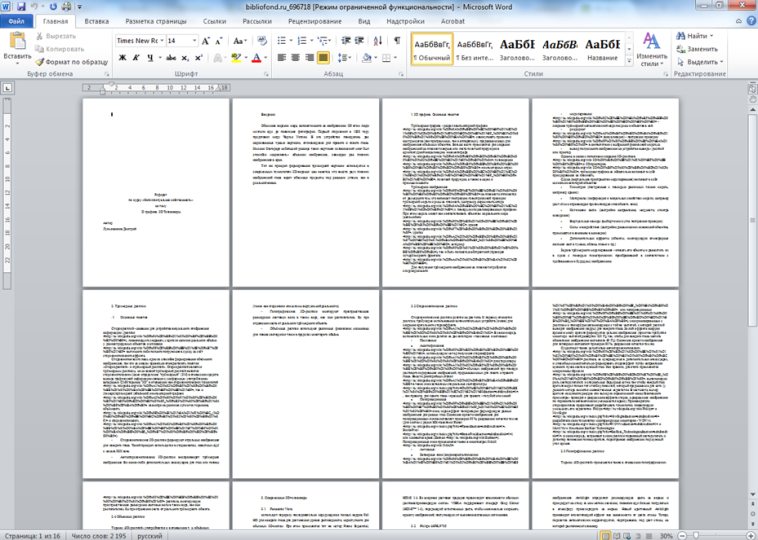 Микрорайон
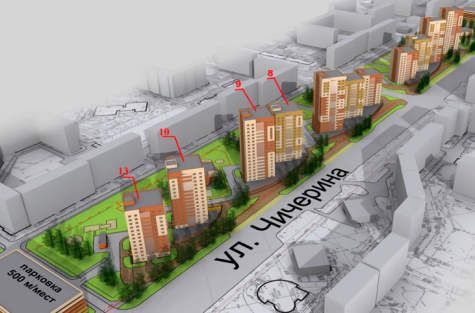 Страница
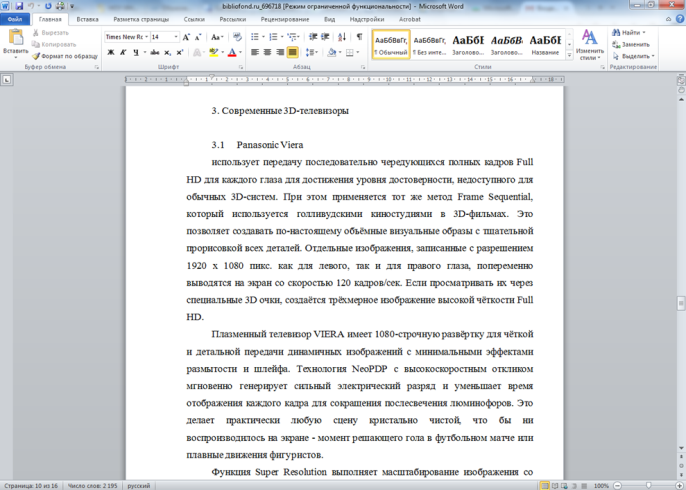 Улица
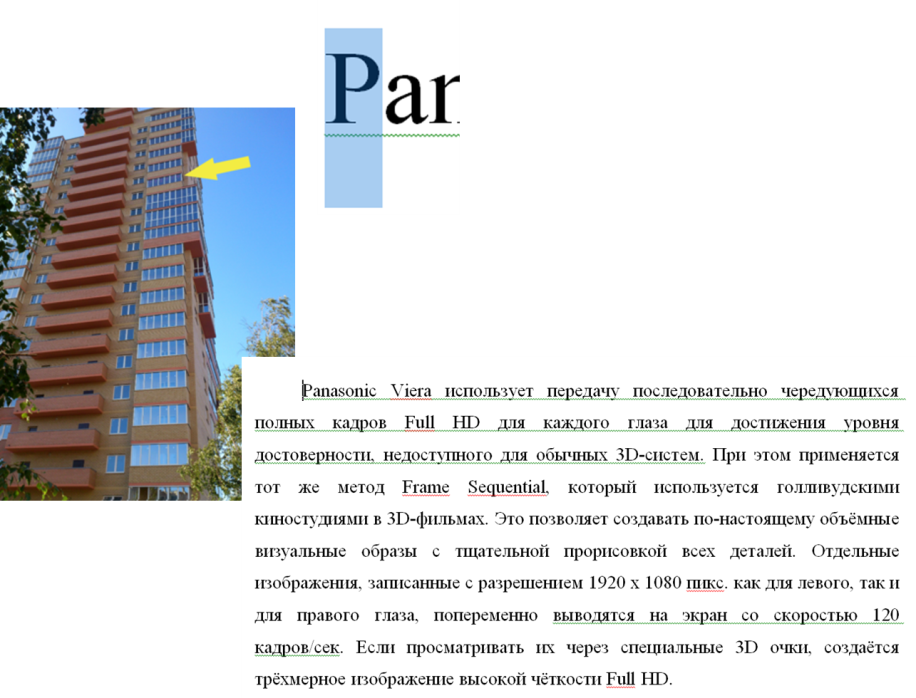 Абзац
Дом
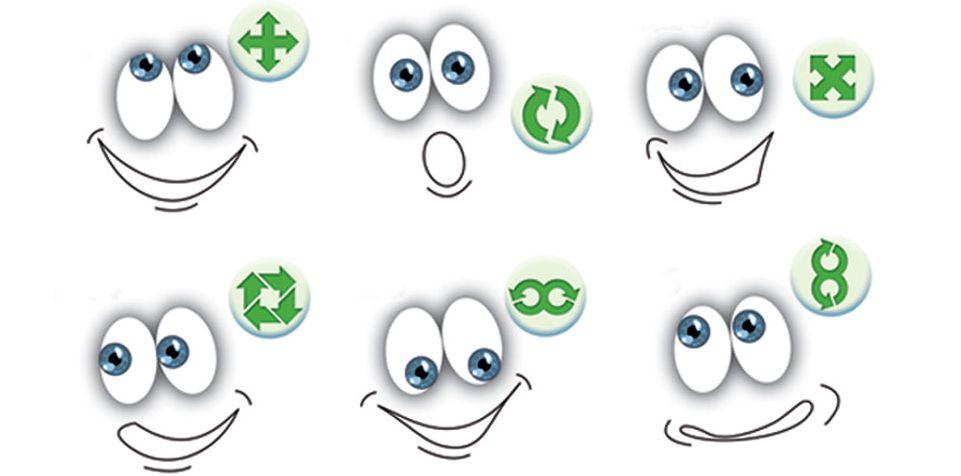 План
·Дать определение понятию символ (абзаца, страницы);
·Какие параметры символа (абзаца, страницы) подлежат изменению?
·Каким образом можно изменить параметры символа (абзаца, страницы).
g23techlab.blogspot.ru
Как
построить текстовый документ?
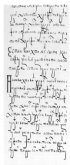 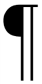 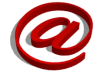 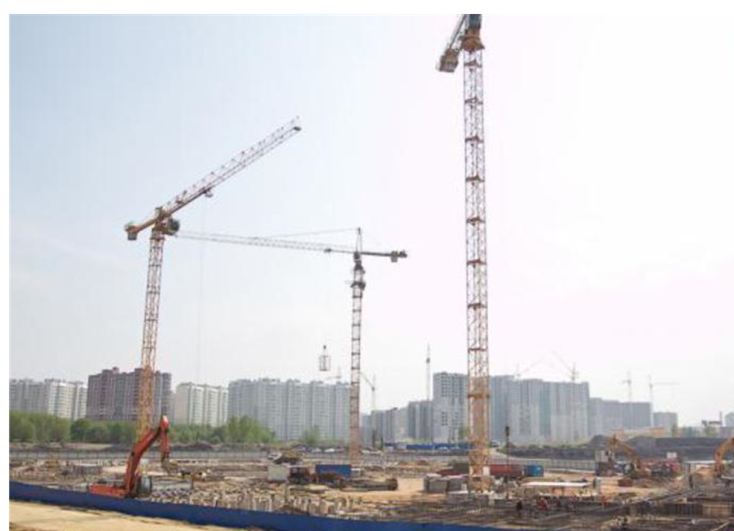 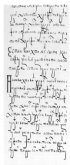 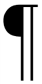 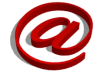 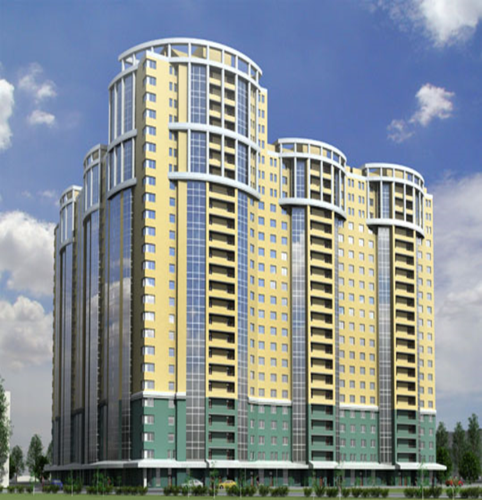 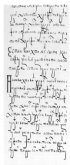 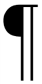 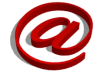 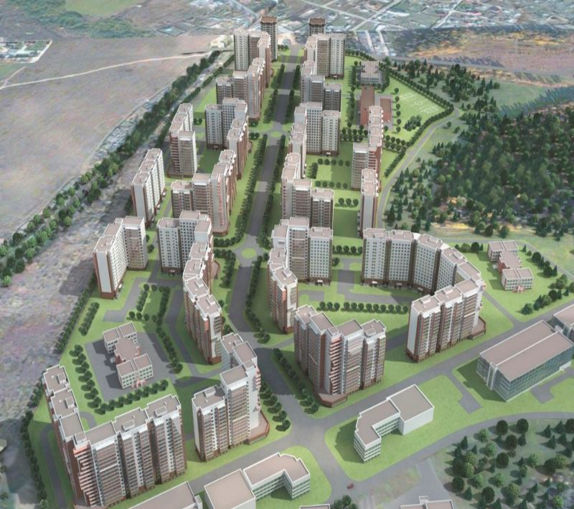 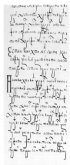 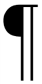 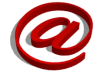 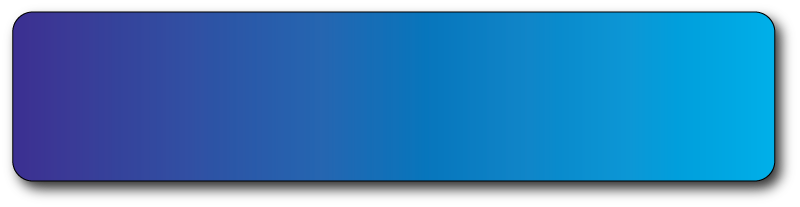 Опрос
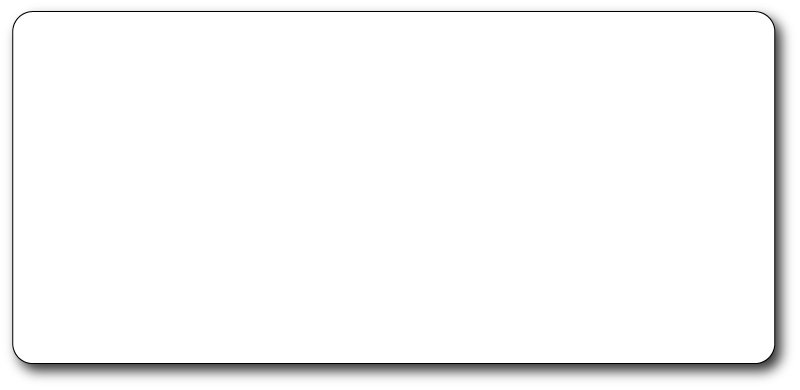 Оценка:
Информатика
Предмет:
Дата:
1
Выберите параметры, которые могут быть изменены у страницы
A
Левое поле
B
Межстрочный интервал
C
Размер страницы
D
Начертание
E
Выравнивание
F
Ориентация листа
2
Выберите параметры, корторые могут быть изменены у символа
A
Отступ первой строки
B
Размер символа
C
Межстрочный интервал
D
Шрифт
E
Размер шрифта
F
Размер листа
G
Цвет
3
Выберите параметры, которые могут быть изменены у абзаца
A
Оступ слева (справа)
B
Размер шрифта
C
Межстрочный интервал
D
Интервал перед и после
E
Цвет шрифта
F
Отступ первой строки
G
Выравнивание по краю
4
A
Я знаю правила и приёмы форматирования символов
B
Я знаю правила и приёмы форматирования абзацев
C
Я знаю правила и приёмы форматирования страниц
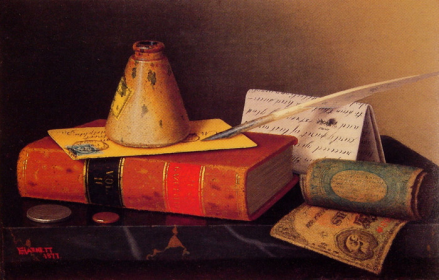 Домашнее задание
§15